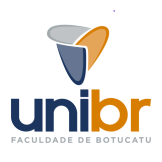 Ciências Contábeis
1N
Desenvolvimento dos Projetos
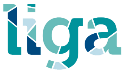 Desenvolvimento dos Projetos – Atividades indicadas pelo Professor(a) e supervisionadas pelo Tutor(a) (tarefas, pesquisas, leituras, estudos e outras atividades) para realização do projeto da disciplina, na plataforma Liga Online. O(a) aluno(a) tem autonomia para cumpri-las na biblioteca, laboratórios ou em casa, individualmente ou em grupo.
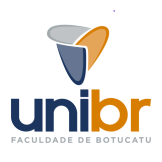 Ciências Contábeis
2N
Desenvolvimento dos Projetos
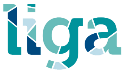 Desenvolvimento dos Projetos – Atividades indicadas pelo Professor(a) e supervisionadas pelo Tutor(a) (tarefas, pesquisas, leituras, estudos e outras atividades) para realização do projeto da disciplina, na plataforma Liga Online. O(a) aluno(a) tem autonomia para cumpri-las na biblioteca, laboratórios ou em casa, individualmente ou em grupo.
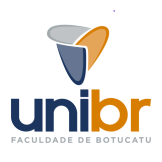 Ciências Contábeis
3N
Desenvolvimento dos Projetos
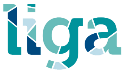 Desenvolvimento dos Projetos – Atividades indicadas pelo Professor(a) e supervisionadas pelo Tutor(a) (tarefas, pesquisas, leituras, estudos e outras atividades) para realização do projeto da disciplina, na plataforma Liga Online. O(a) aluno(a) tem autonomia para cumpri-las na biblioteca, laboratórios ou em casa, individualmente ou em grupo.
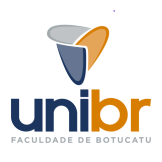 Ciências Contábeis
5N
Desenvolvimento dos Projetos
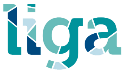 Desenvolvimento dos Projetos – Atividades indicadas pelo Professor(a) e supervisionadas pelo Tutor(a) (tarefas, pesquisas, leituras, estudos e outras atividades) para realização do projeto da disciplina, na plataforma Liga Online. O(a) aluno(a) tem autonomia para cumpri-las na biblioteca, laboratórios ou em casa, individualmente ou em grupo.
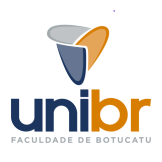 Ciências Contábeis
7N
Desenvolvimento dos Projetos
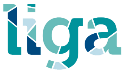 Desenvolvimento dos Projetos – Atividades indicadas pelo Professor(a) e supervisionadas pelo Tutor(a) (tarefas, pesquisas, leituras, estudos e outras atividades) para realização do projeto da disciplina, na plataforma Liga Online. O(a) aluno(a) tem autonomia para cumpri-las na biblioteca, laboratórios ou em casa, individualmente ou em grupo.
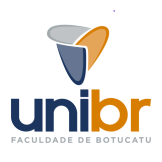 Ciências Contábeis
8N
Desenvolvimento dos Projetos
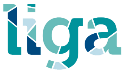 Desenvolvimento dos Projetos – Atividades indicadas pelo Professor(a) e supervisionadas pelo Tutor(a) (tarefas, pesquisas, leituras, estudos e outras atividades) para realização do projeto da disciplina, na plataforma Liga Online. O(a) aluno(a) tem autonomia para cumpri-las na biblioteca, laboratórios ou em casa, individualmente ou em grupo.
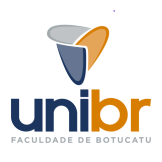 Administração
1N
Desenvolvimento dos Projetos
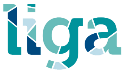 Desenvolvimento dos Projetos – Atividades indicadas pelo Professor(a) e supervisionadas pelo Tutor(a) (tarefas, pesquisas, leituras, estudos e outras atividades) para realização do projeto da disciplina, na plataforma Liga Online. O(a) aluno(a) tem autonomia para cumpri-las na biblioteca, laboratórios ou em casa, individualmente ou em grupo.
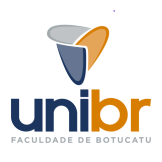 Administração
2N
Desenvolvimento dos Projetos
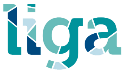 Desenvolvimento dos Projetos – Atividades indicadas pelo Professor(a) e supervisionadas pelo Tutor(a) (tarefas, pesquisas, leituras, estudos e outras atividades) para realização do projeto da disciplina, na plataforma Liga Online. O(a) aluno(a) tem autonomia para cumpri-las na biblioteca, laboratórios ou em casa, individualmente ou em grupo.
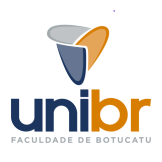 Administração
3N
Desenvolvimento dos Projetos
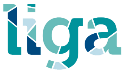 Desenvolvimento dos Projetos – Atividades indicadas pelo Professor(a) e supervisionadas pelo Tutor(a) (tarefas, pesquisas, leituras, estudos e outras atividades) para realização do projeto da disciplina, na plataforma Liga Online. O(a) aluno(a) tem autonomia para cumpri-las na biblioteca, laboratórios ou em casa, individualmente ou em grupo.
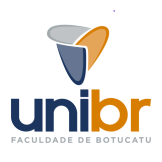 Administração
5N
Desenvolvimento dos Projetos
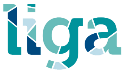 Desenvolvimento dos Projetos – Atividades indicadas pelo Professor(a) e supervisionadas pelo Tutor(a) (tarefas, pesquisas, leituras, estudos e outras atividades) para realização do projeto da disciplina, na plataforma Liga Online. O(a) aluno(a) tem autonomia para cumpri-las na biblioteca, laboratórios ou em casa, individualmente ou em grupo.
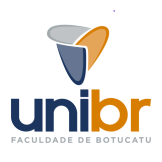 Administração
7N
Desenvolvimento dos Projetos
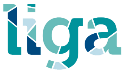 Desenvolvimento dos Projetos – Atividades indicadas pelo Professor(a) e supervisionadas pelo Tutor(a) (tarefas, pesquisas, leituras, estudos e outras atividades) para realização do projeto da disciplina, na plataforma Liga Online. O(a) aluno(a) tem autonomia para cumpri-las na biblioteca, laboratórios ou em casa, individualmente ou em grupo.
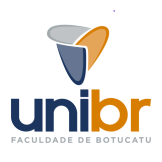 Administração
8N
Desenvolvimento dos Projetos
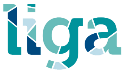 COMPONENTE CURRICULAR – Desenvolvimento de atividades relacionadas a TCC e Estágio Supervisionado.
Desenvolvimento dos Projetos – Atividades indicadas pelo Professor(a) e supervisionadas pelo Tutor(a) (tarefas, pesquisas, leituras, estudos e outras atividades) para realização do projeto da disciplina, na plataforma Liga Online. O(a) aluno(a) tem autonomia para cumpri-las na biblioteca, laboratórios ou em casa, individualmente ou em grupo.
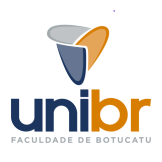 Gestão de Recursos Humanos
1N
Desenvolvimento dos Projetos
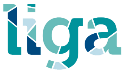 Desenvolvimento dos Projetos – Atividades indicadas pelo Professor(a) e supervisionadas pelo Tutor(a) (tarefas, pesquisas, leituras, estudos e outras atividades) para realização do projeto da disciplina, na plataforma Liga Online. O(a) aluno(a) tem autonomia para cumpri-las na biblioteca, laboratórios ou em casa, individualmente ou em grupo.
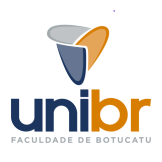 Gestão de Recursos Humanos
2N
Desenvolvimento dos Projetos
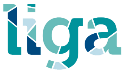 Desenvolvimento dos Projetos – Atividades indicadas pelo Professor(a) e supervisionadas pelo Tutor(a) (tarefas, pesquisas, leituras, estudos e outras atividades) para realização do projeto da disciplina, na plataforma Liga Online. O(a) aluno(a) tem autonomia para cumpri-las na biblioteca, laboratórios ou em casa, individualmente ou em grupo.
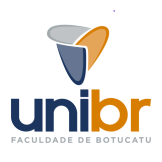 Gestão de Recursos Humanos
3N
Desenvolvimento dos Projetos
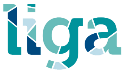 Desenvolvimento dos Projetos – Atividades indicadas pelo Professor(a) e supervisionadas pelo Tutor(a) (tarefas, pesquisas, leituras, estudos e outras atividades) para realização do projeto da disciplina, na plataforma Liga Online. O(a) aluno(a) tem autonomia para cumpri-las na biblioteca, laboratórios ou em casa, individualmente ou em grupo.
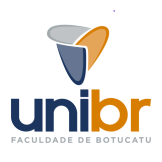 Gestão de Recursos Humanos
4N
Desenvolvimento dos Projetos
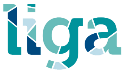 Desenvolvimento dos Projetos – Atividades indicadas pelo Professor(a) e supervisionadas pelo Tutor(a) (tarefas, pesquisas, leituras, estudos e outras atividades) para realização do projeto da disciplina, na plataforma Liga Online. O(a) aluno(a) tem autonomia para cumpri-las na biblioteca, laboratórios ou em casa, individualmente ou em grupo.